THE CAHN FELLOWS PROGRAM
Teachers College, Columbia University
PROPRIETARY AND CONFIDENTIAL. NOT FOR DISTRIBUTION.
THE CAHN FELLOWS PROGRAM
The Cahn Fellows Program for Distinguished Principals at Teachers College, Columbia University is committed to recognizing outstanding principals and providing them with opportunities for professional, intellectual and personal growth. Our goal is to strengthen the public school system by investing in its most effective school leaders.
PROPRIETARY AND CONFIDENTIAL. NOT FOR DISTRIBUTION.
‹#›
CONTENTS
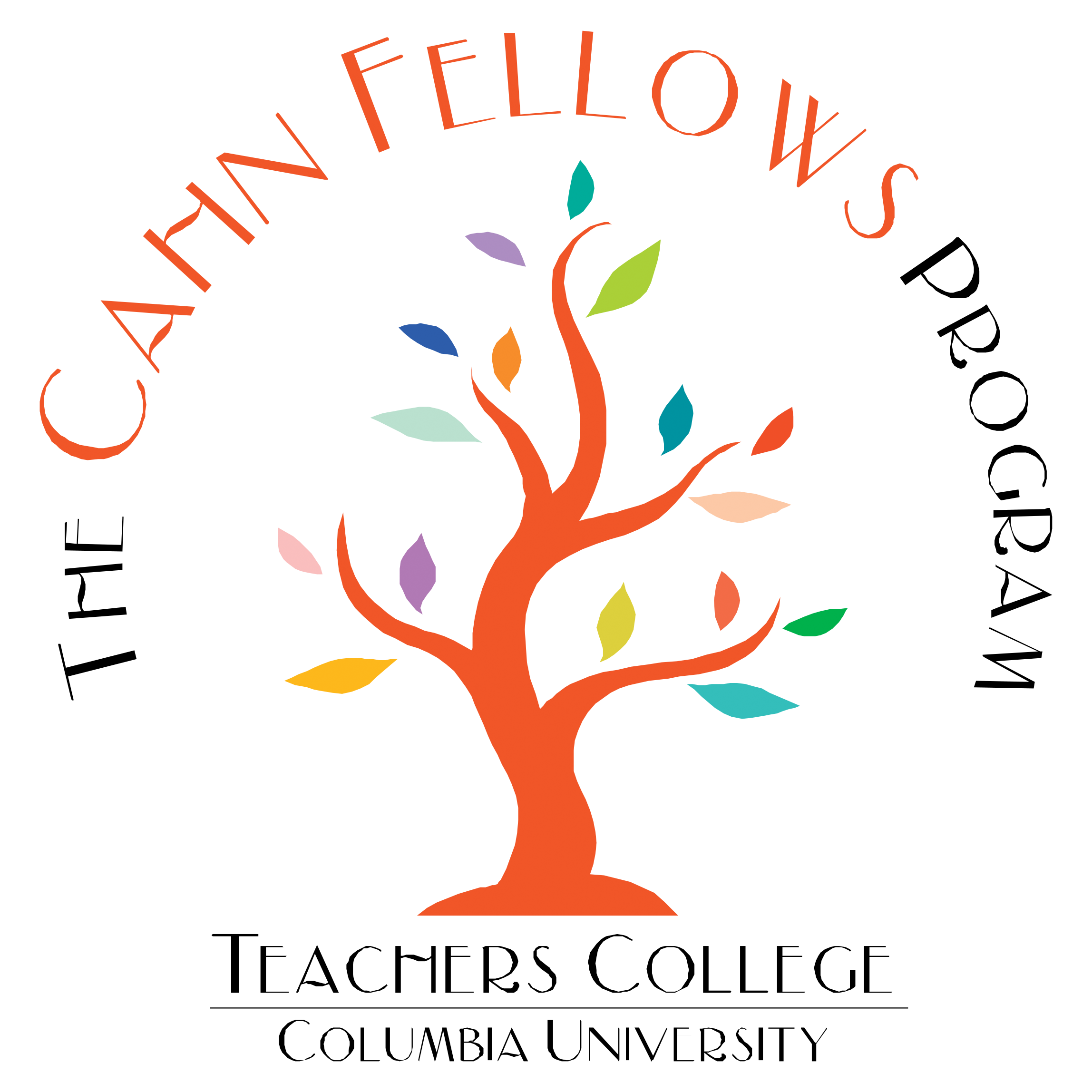 PROPRIETARY AND CONFIDENTIAL. NOT FOR DISTRIBUTION.
‹#›
CORE BELIEFS
The greatest leverage is with already high-performing principals
Our investment in principals and aspiring leaders (allies) increases their retention and leadership succession
Great school leadership can improve student outcomes
PROPRIETARY AND CONFIDENTIAL. NOT FOR DISTRIBUTION.
‹#›
“	The positive returns to principal experience suggest that policies which cause principals to leave their jobs early…could exacerbate educational inequality.”
TODAY’S CHALLENGES
US Schools are underperforming International Schools
Large urban schools are underperforming US schools
High performing principals receive little effective professional development, recognition or collegial peer engagement
As a result, the cities’ most valuable public education leaders lose their passion and leave their position
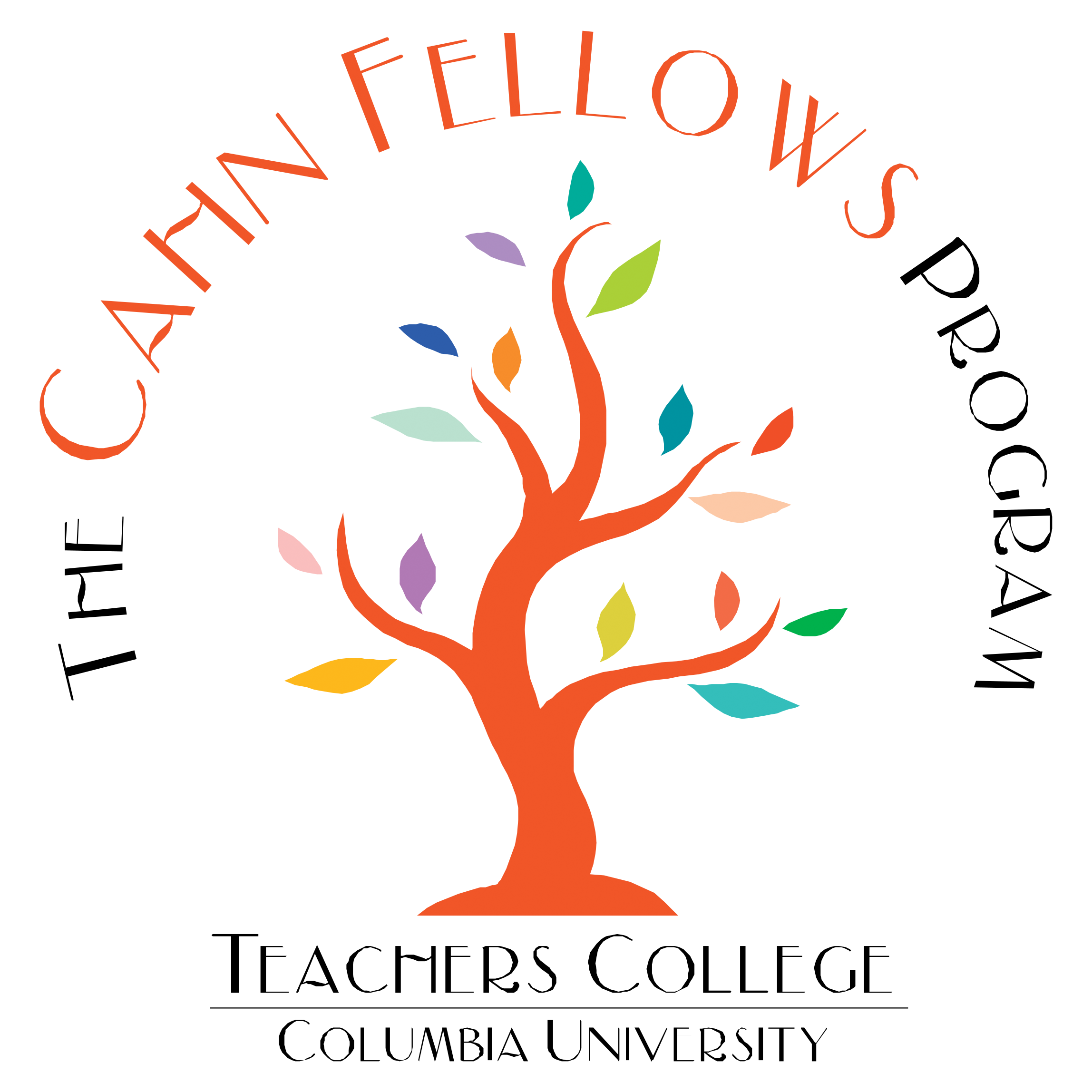 PROPRIETARY AND CONFIDENTIAL. NOT FOR DISTRIBUTION.
‹#›
WHO WE ARE
CURRENTLY:
8
CITIES
Founded in New York City in 2002 as a result of the vision and generosity of Charles and Jane Cahn
In partnership with Teachers College at Columbia University, our program enhances the skills of the Top 10% of principals and allies in large, urban public schools
We partner with the school systems to nominate and approve candidates
729
PRINCIPALS AND ASPIRING LEADERS
100
2019-20 FELLOWS and 
ASPIRING LEADERS
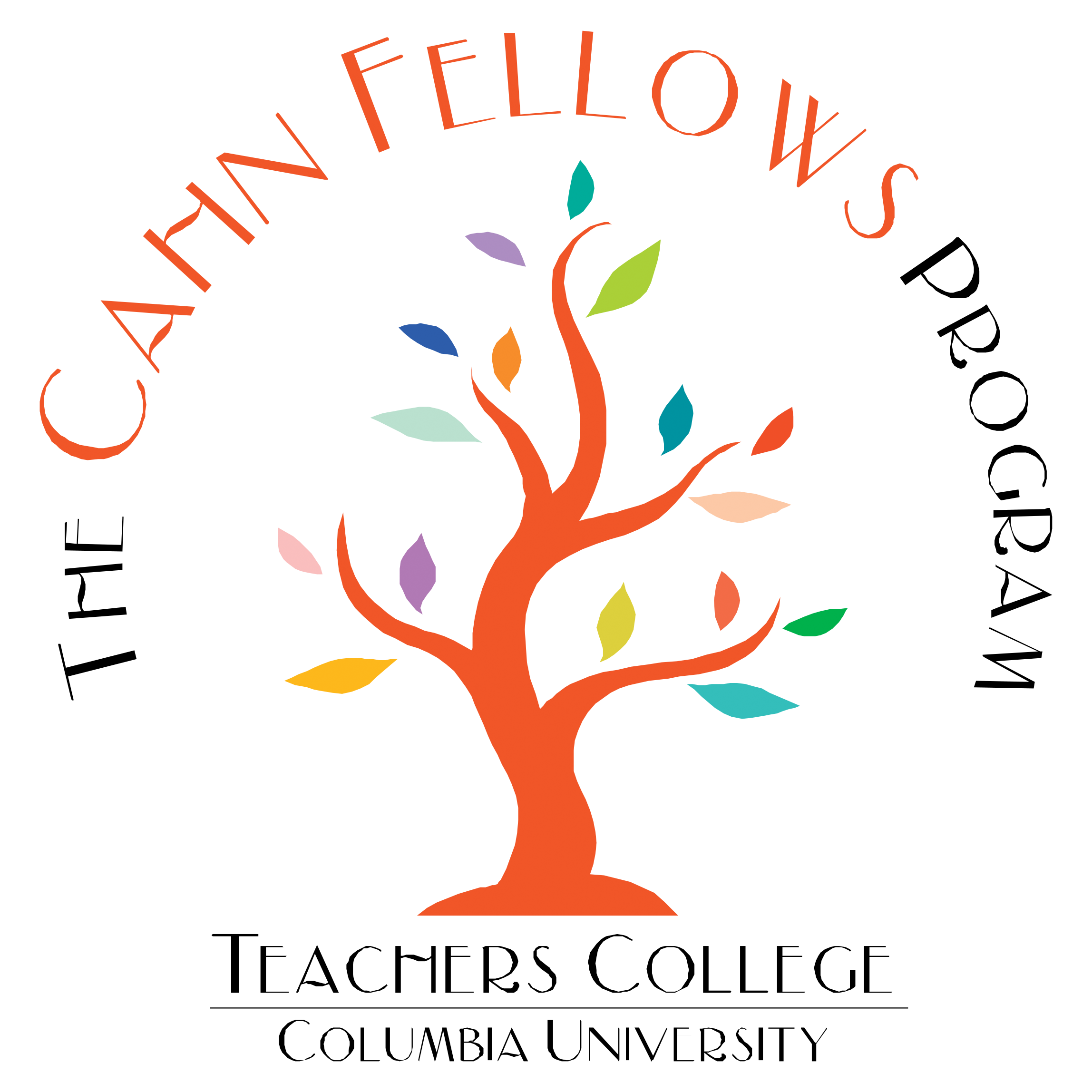 PROPRIETARY AND CONFIDENTIAL. NOT FOR DISTRIBUTION.
‹#›
GOALS
Develop the leadership skills of Fellows and their Allies through a comprehensive one year training program
Enhance the longevity of those principals and secure a bench of future leaders
Provide better outcomes for our students
Improve large urban public school systems nationally by providing distinguished school leaders advanced professional development
PROPRIETARY AND CONFIDENTIAL. NOT FOR DISTRIBUTION.
‹#›
THE PROGRAM
Program designed in partnership with Columbia University Teachers College
Admission for highly ranked principals and their self-selected ally. For 2019 – 2020 cohort, 50 Fellows were selected from the 151 nominated.
One-year program designed to:
Advance leadership skills to understand and respond to their challenges
Develop a network of other high performing principals
Provide guidance through the faculty and assigned alumni advisor
Collaborate with their ally on a year-long, self-selected school problem
PROPRIETARY AND CONFIDENTIAL. NOT FOR DISTRIBUTION.
‹#›
THE PROGRAM
PROPRIETARY AND CONFIDENTIAL. NOT FOR DISTRIBUTION.
‹#›
Cahn Fellows feelings about being a principal before and after our program.
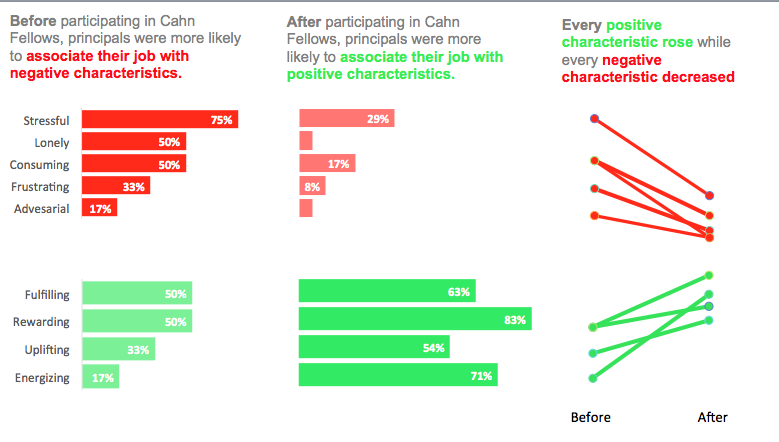 ‹#›
This page is completed. Please see the following pages for templates for users to fill in / edit boilerplate content for each region
INITIATIVES: CHICAGO
CHICAGO
Regional Advisory Board Members – grow from 5 to 8 
Regional Program Funding
8 Fellows and 8 Allies are going through the 2019 – 2020 program
$20,000 per Fellow / Ally Team to attend ($160,000 total) 
Chicago Educational Foundation will fund 6 teams
Board members fund 2 additional teams
National Sponsorship (Endowment)
PROPRIETARY AND CONFIDENTIAL. NOT FOR DISTRIBUTION.
‹#›
This is a template page for users to fill in / edit boilerplate content
ADVISORY BOARD: CHICAGO
CHICAGO
PROPRIETARY AND CONFIDENTIAL. NOT FOR DISTRIBUTION.
‹#›
This is a template page for users to fill in / edit boilerplate content; please edit and review carefully
INITIATIVES: ATLANTA
ATLANTA
Regional Advisory Board Members – grow from X to X 
Regional Program Funding
X Fellows and X Allies are going through the 2019 – 2020 program
$XXXXX per Fellow / Ally Team to attend ($XXXX total) 
Atlanta Educational Foundation will fund X teams
Board members fund X additional teams
Additional content if needed
PROPRIETARY AND CONFIDENTIAL. NOT FOR DISTRIBUTION.
‹#›
This is a template page for users to fill in / edit boilerplate content
ADVISORY BOARD: ATLANTA
ATLANTA
PROPRIETARY AND CONFIDENTIAL. NOT FOR DISTRIBUTION.
‹#›
This is a template page for users to fill in / edit boilerplate content; please edit and review carefully
INITIATIVES: NEW YORK
NEW YORK
Regional Advisory Board Members – grow from X to X 
Regional Program Funding
X Fellows and X Allies are going through the 2019 – 2020 program
$XXXXX per Fellow / Ally Team to attend ($XXXX total) 
New York Educational Foundation will fund X teams
Board members fund X additional teams
Additional content if needed
PROPRIETARY AND CONFIDENTIAL. NOT FOR DISTRIBUTION.
‹#›
This is a template page for users to fill in / edit boilerplate content
ADVISORY BOARD: NEW YORK
NEW YORK
PROPRIETARY AND CONFIDENTIAL. NOT FOR DISTRIBUTION.
‹#›
This is a template page for users to fill in / edit boilerplate content; please edit and review carefully
INITIATIVES: DALLAS
DALLAS
Regional Advisory Board Members – grow from X to X 
Regional Program Funding
X Fellows and X Allies are going through the 2019 – 2020 program
$XXXXX per Fellow / Ally Team to attend ($XXXX total) 
Dallas Educational Foundation will fund X teams
Board members fund X additional teams
Additional content if needed
PROPRIETARY AND CONFIDENTIAL. NOT FOR DISTRIBUTION.
‹#›
This is a template page for users to fill in / edit boilerplate content
ADVISORY BOARD: DALLAS
DALLAS
PROPRIETARY AND CONFIDENTIAL. NOT FOR DISTRIBUTION.
‹#›
This is a template page for users to fill in / edit boilerplate content; please edit and review carefully
INITIATIVES: DENVER
DENVER
Regional Advisory Board Members – grow from X to X 
Regional Program Funding
X Fellows and X Allies are going through the 2019 – 2020 program
$XXXXX per Fellow / Ally Team to attend ($XXXX total) 
Denver Educational Foundation will fund X teams
Board members fund X additional teams
Additional content if needed
PROPRIETARY AND CONFIDENTIAL. NOT FOR DISTRIBUTION.
‹#›
This is a template page for users to fill in / edit boilerplate content
ADVISORY BOARD: DENVER
DENVER
PROPRIETARY AND CONFIDENTIAL. NOT FOR DISTRIBUTION.
‹#›
This is a template page for users to fill in / edit boilerplate content; please edit and review carefully
INITIATIVES: TAMPA
TAMPA
Regional Advisory Board Members – grow from X to X 
Regional Program Funding
X Fellows and X Allies are going through the 2019 – 2020 program
$XXXXX per Fellow / Ally Team to attend ($XXXX total) 
Tampa Educational Foundation will fund X teams
Board members fund X additional teams
Additional content if needed
PROPRIETARY AND CONFIDENTIAL. NOT FOR DISTRIBUTION.
‹#›
This is a template page for users to fill in / edit boilerplate content
ADVISORY BOARD: TAMPA
TAMPA
PROPRIETARY AND CONFIDENTIAL. NOT FOR DISTRIBUTION.
‹#›
This is a template page for users to fill in / edit boilerplate content; please edit and review carefully
INITIATIVES: SAN ANTONIO
SAN ANTONIO
Regional Advisory Board Members – grow from X to X 
Regional Program Funding
X Fellows and X Allies are going through the 2019 – 2020 program
$XXXXX per Fellow / Ally Team to attend ($XXXX total) 
San Antonio Educational Foundation will fund X teams
Board members fund X additional teams
Additional content if needed
PROPRIETARY AND CONFIDENTIAL. NOT FOR DISTRIBUTION.
‹#›
This is a template page for users to fill in / edit boilerplate content
ADVISORY BOARD: SAN ANTONIO
SAN ANTONIO
PROPRIETARY AND CONFIDENTIAL. NOT FOR DISTRIBUTION.
‹#›
This is a template page for users to fill in / edit boilerplate content; please edit and review carefully
INITIATIVES: MIAMI
MIAMI
Regional Advisory Board Members – grow from X to X 
Regional Program Funding
X Fellows and X Allies are going through the 2019 – 2020 program
$XXXXX per Fellow / Ally Team to attend ($XXXX total) 
Miami Educational Foundation will fund X teams
Board members fund X additional teams
Additional content if needed
PROPRIETARY AND CONFIDENTIAL. NOT FOR DISTRIBUTION.
‹#›
This is a template page for users to fill in / edit boilerplate content
ADVISORY BOARD: MIAMI
MIAMI
PROPRIETARY AND CONFIDENTIAL. NOT FOR DISTRIBUTION.
‹#›
APPENDIX
Map of locations
Advisory Board Members by location
PROPRIETARY AND CONFIDENTIAL. NOT FOR DISTRIBUTION.
‹#›
2019 – 2020 CITIES
NEW YORK
BROOKLYN
MANHATTAN
QUEENS
STATEN ISLAND
THE BRONX
CHICAGO
ATLANTA
DALLAS
DENVER
TAMPA
SAN ANTONIO
MIAMI
CHICAGO
NEW YORK
DENVER
ATLANTA
DALLAS
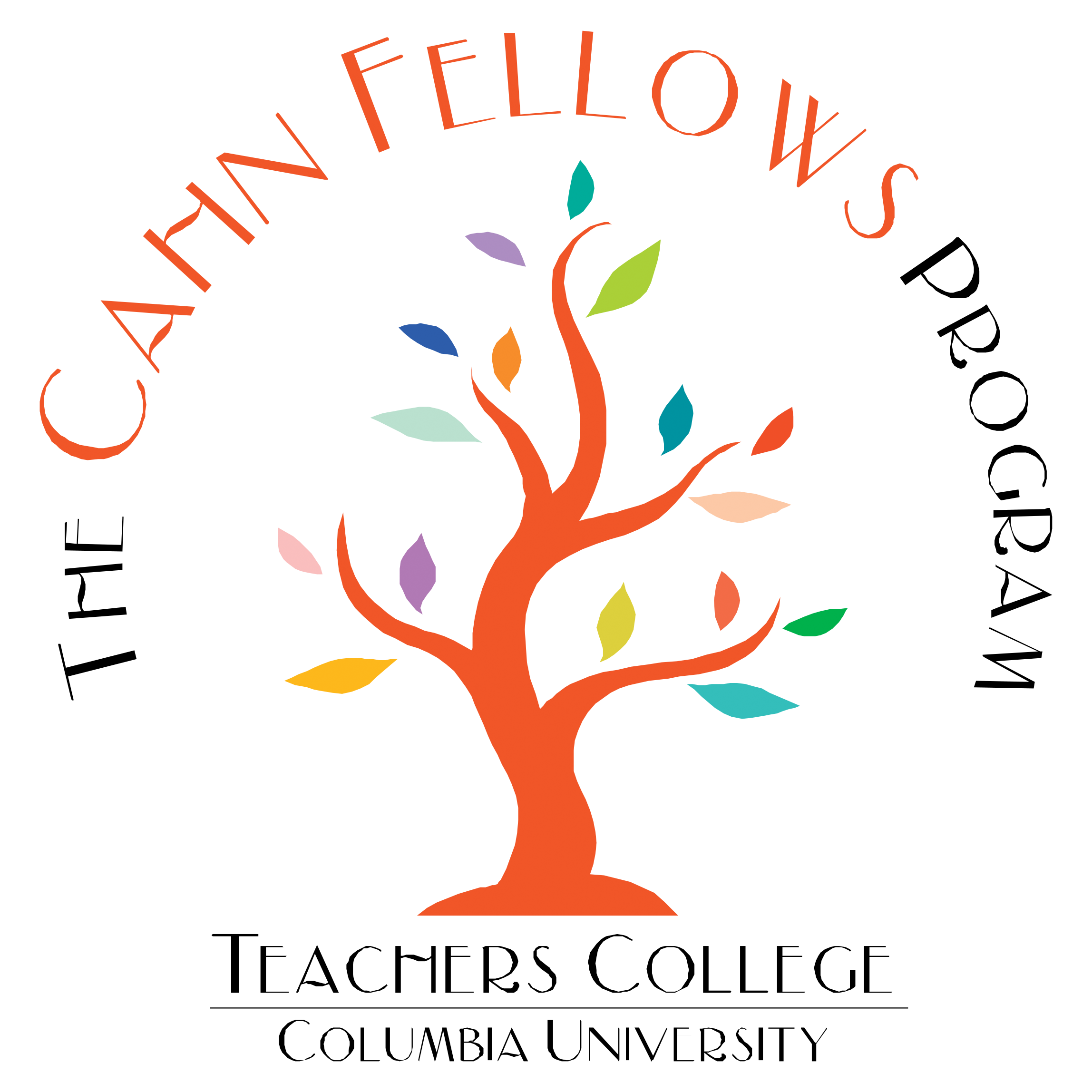 SAN ANTONIO
TAMPA
MIAMI
PROPRIETARY AND CONFIDENTIAL. NOT FOR DISTRIBUTION.
‹#›
THANK YOU
Enter contact information here
PROPRIETARY AND CONFIDENTIAL. NOT FOR DISTRIBUTION.
‹#›
ADDITIONAL LAYOUTS FOR POSSIBLE USAGE; IF NOT USED IN AN ACTIVE PRESENTATION, DELETE THESE PAGES. LAYOUTS WILL REMAIN AVAILABLE UNDER THE “LAYOUTS” TAB
PROPRIETARY AND CONFIDENTIAL. NOT FOR DISTRIBUTION.
‹#›
Area can contain a graphic, text or chart / figure
PROPRIETARY AND CONFIDENTIAL. NOT FOR DISTRIBUTION.
‹#›
PROPRIETARY AND CONFIDENTIAL. NOT FOR DISTRIBUTION.
‹#›
‹#›
PROPRIETARY AND CONFIDENTIAL. NOT FOR DISTRIBUTION.
‹#›
PROPRIETARY AND CONFIDENTIAL. NOT FOR DISTRIBUTION.